LOGO
年中工作汇报PPT模板
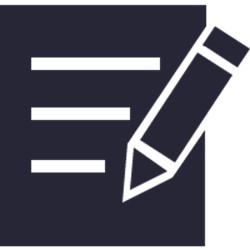 在此处添加小标题
主讲人：xiazaii
202X.X.X
LOGO
目  录
01
上半年工作完成情况
02
上半年工作的体会和认识
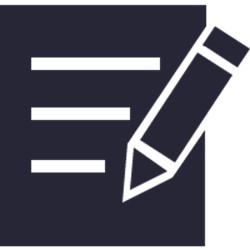 03
上半年工作中存在的问题和困难
04
下半年工作思路和重点工作安排
LOGO
PART 01
上半年工作完成情况
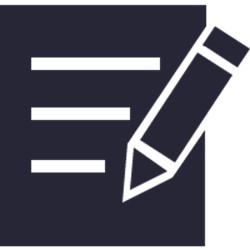 上半年工作回顾
01
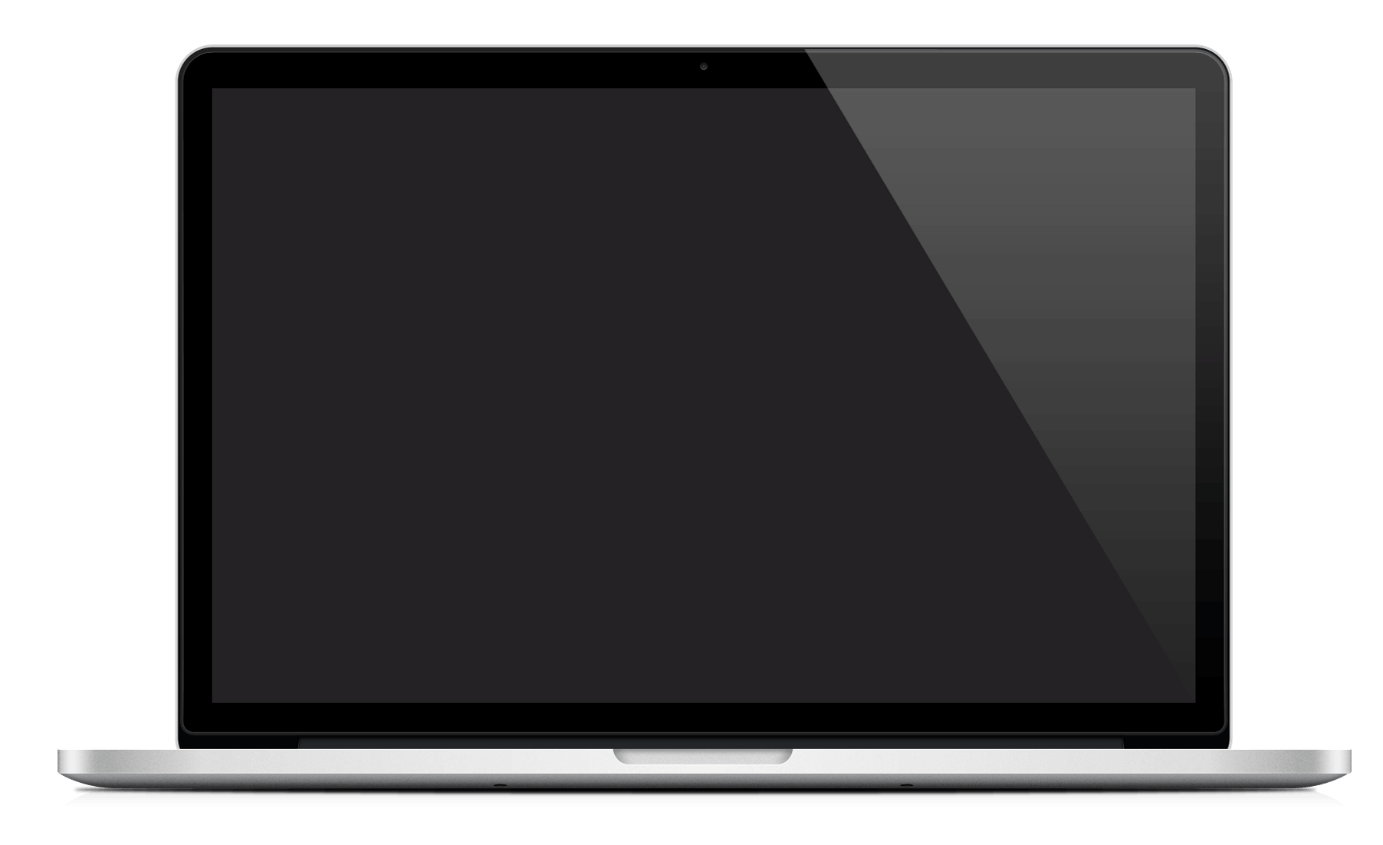 请输入您的内容
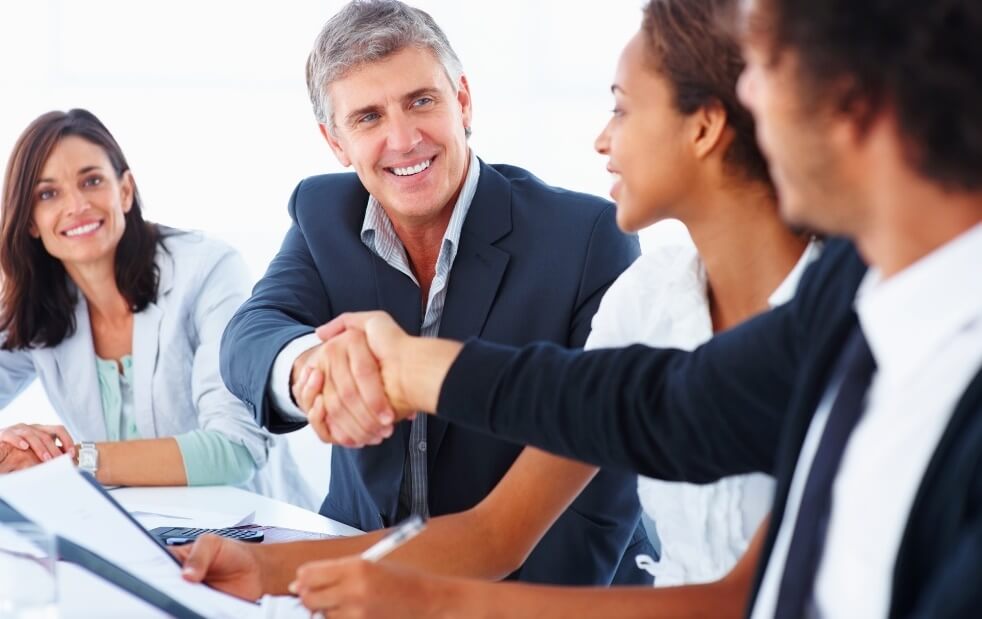 请输入您需要的内容，可以复制文本进行粘贴
请输入您的内容
请输入您需要的内容，可以复制文本进行粘贴
请输入您的内容
请输入您需要的内容，可以复制文本进行粘贴
请输入您需要的内容，可以复制文本先粘贴到记事本里，清除多余的格式，然后粘贴到这里，只修改文字，将保留动画效果。
上半年工作回顾
01
请输入您的内容
请输入您的内容
请输入您的内容
请输入您的内容
请输入您需要的内容，可以复制文本进行粘贴
请输入您需要的内容，可以复制文本进行粘贴
请输入您需要的内容，可以复制文本进行粘贴
请输入您需要的内容，可以复制文本进行粘贴
1
3
7
5
2
4
6
请输入您的内容
请输入您的内容
请输入您的内容
请输入您需要的内容，可以复制文本进行粘贴
请输入您需要的内容，可以复制文本进行粘贴
请输入您需要的内容，可以复制文本进行粘贴
上半年工作回顾
01
60%
50%
75%
42%
请输入您的内容
请输入您的内容
请输入您的内容
请输入您的内容
请输入您需要的内容，可以复制文本进行粘贴
请输入您需要的内容，可以复制文本进行粘贴
请输入您需要的内容，可以复制文本进行粘贴
请输入您需要的内容，可以复制文本进行粘贴
LOGO
PART 02
上半年工作中的体会和认识
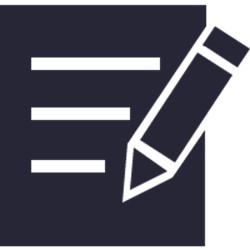 上半年工作中的体会和认识
02
请输入您的内容
请输入您的内容
请输入您的内容
请输入您的内容
请输入您的内容
请输入您的内容
请输入您的内容
请输入您需要的内容，可以复制文本先粘贴到记事本里，清除多余的格式，然后粘贴到这里，只修改文字，将保留动画效果。
上半年工作中的体会和认识
02
请输入您的内容
请输入您的内容
请输入您需要的内容，可以复制文本进行粘贴
请输入您需要的内容，可以复制文本进行粘贴
请输入您的内容
请输入您的内容
请输入您需要的内容，可以复制文本进行粘贴
请输入您需要的内容，可以复制文本进行粘贴
请输入您的内容
请输入您的内容
请输入您需要的内容，可以复制文本进行粘贴
请输入您需要的内容，可以复制文本进行粘贴
上半年工作中的体会和认识
02
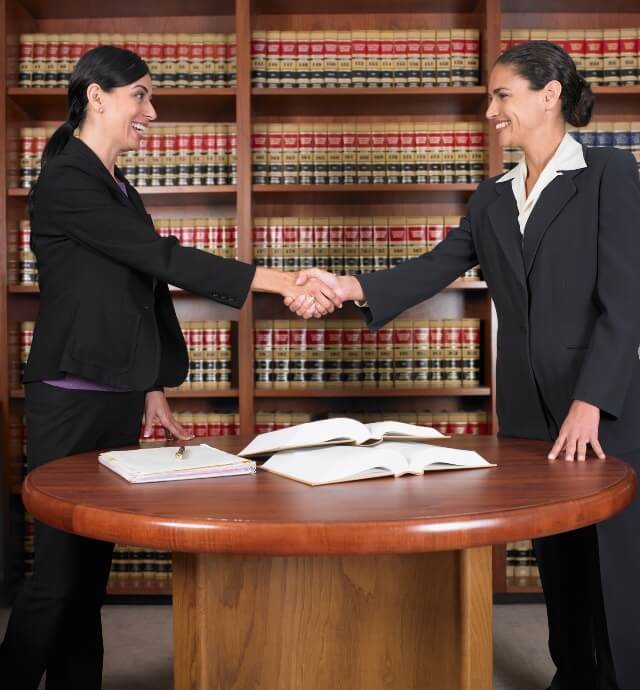 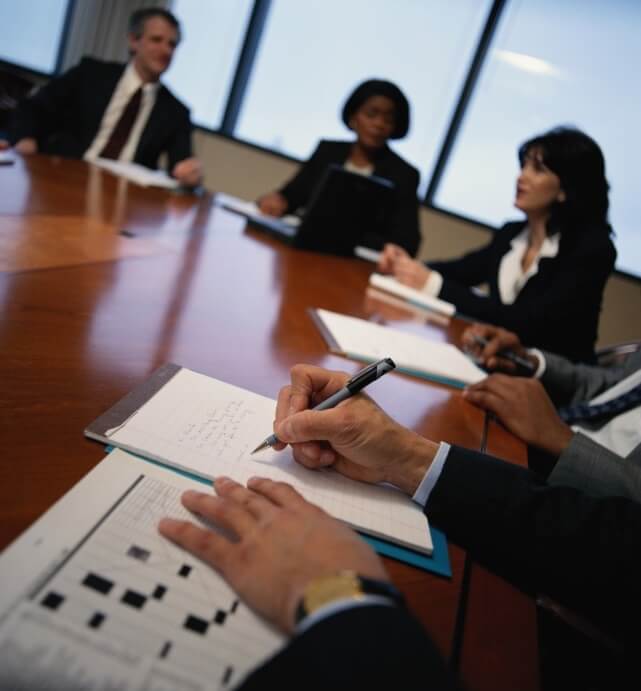 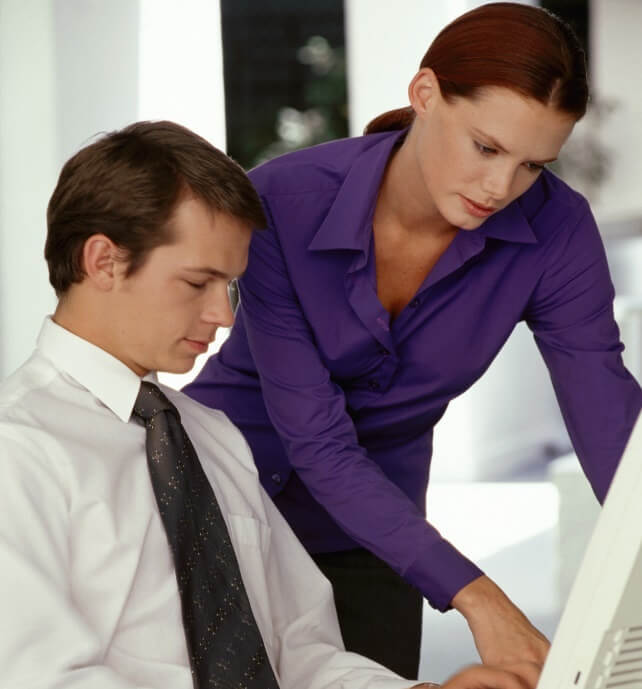 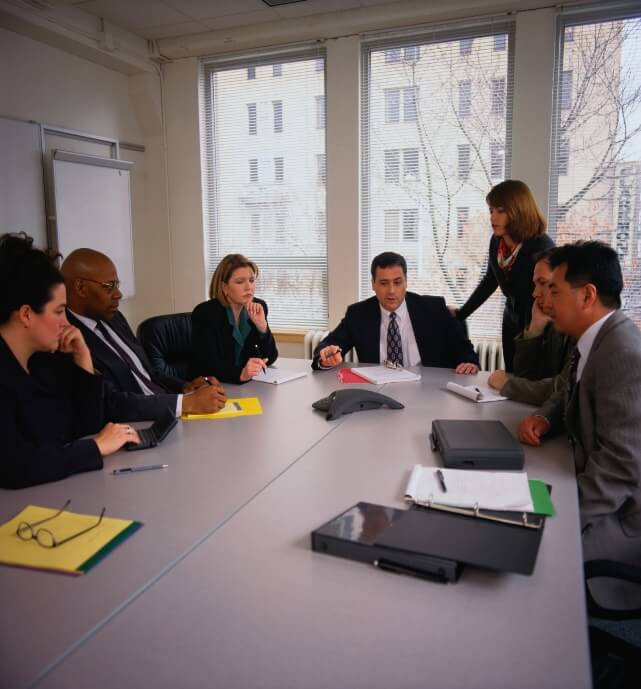 请输入您的内容
请输入您的内容
请输入您的内容
请输入您的内容
请输入您需要的内容，可以复制文本进行粘贴
请输入您需要的内容，可以复制文本进行粘贴
请输入您需要的内容，可以复制文本进行粘贴
请输入您需要的内容，可以复制文本进行粘贴
LOGO
PART 03
上半年工作中存在的问题和困难
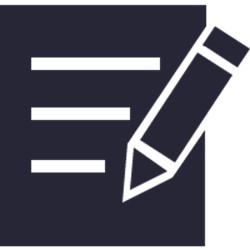 上半年工作中存在的问题和困难
03
请输入类别
请输入类别
请输入您的标题
请输入您的内容
请输入您需要的内容，可以复制文本先粘贴到记事本里，清除多余的格式，然后粘贴到这里，只修改文字，将保留动画效果。
上半年工作中存在的问题和困难
03
请输入您的内容
请输入您的内容
请输入您的内容
请输入您需要的内容，可以复制文本进行粘贴
请输入您需要的内容，可以复制文本进行粘贴
请输入您需要的内容，可以复制文本进行粘贴
请输入您的内容
请输入您的内容
请输入您需要的内容，可以复制文本进行粘贴
请输入您需要的内容，可以复制文本进行粘贴
上半年工作中存在的问题和困难
03
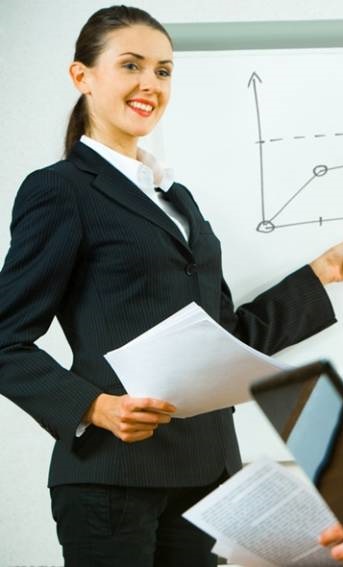 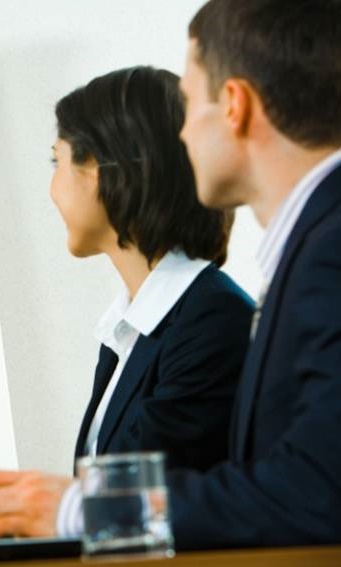 请输入您需要的内容，可以复制文本先粘贴到记事本里，清除多余的格式，然后粘贴到这里，只修改文字，将保留动画效果。
请输入您需要的内容，可以复制文本先粘贴到记事本里，清除多余的格式，然后粘贴到这里，只修改文字，将保留动画效果。
LOGO
PART 04
下半年工作思路和重点工作安排
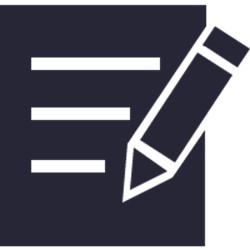 下半年工作思路和重点工作安排
04
请输入您的内容
请输入您的内容
请输入您需要的内容，可以复制文本进行粘贴
请输入您需要的内容，可以复制文本进行粘贴
请输入您的内容
请输入您的内容
请输入您需要的内容，可以复制文本进行粘贴
请输入您需要的内容，可以复制文本进行粘贴
请输入您的内容
请输入您的内容
请输入您需要的内容，可以复制文本进行粘贴
请输入您需要的内容，可以复制文本进行粘贴
下半年工作思路和重点工作安排
04
第一季度
第三季度
3896
2865
第二季度
2106
第四季度
13289
下半年工作思路和重点工作安排
04
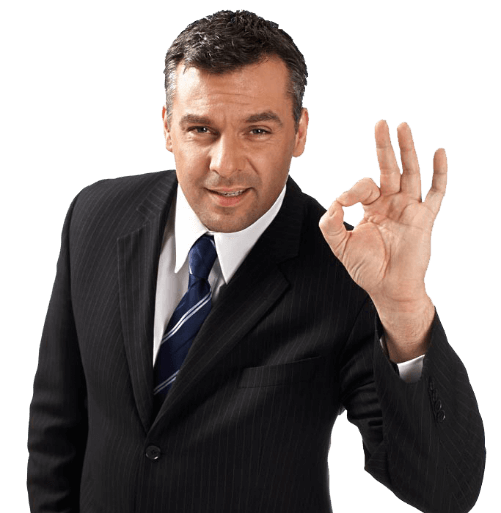 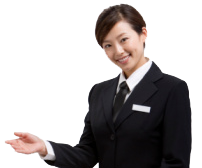 请输入您的内容
请输入您的内容
请输入您需要的内容，可以复制文本然后粘贴到这里，只修改文字，将保留动画效果。
请输入您需要的内容，可以复制文本然后粘贴到这里，只修改文字，将保留动画效果。
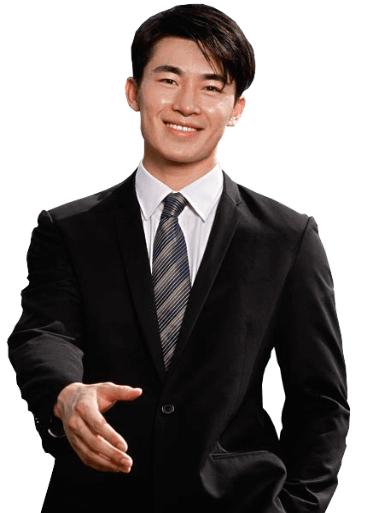 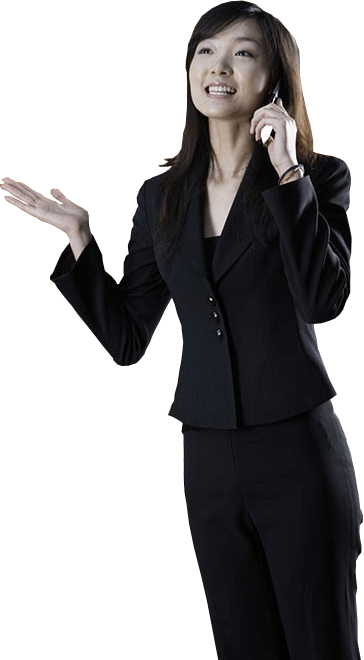 请输入您的内容
请输入您的内容
请输入您需要的内容，可以复制文本然后粘贴到这里，只修改文字，将保留动画效果。
请输入您需要的内容，可以复制文本然后粘贴到这里，只修改文字，将保留动画效果。
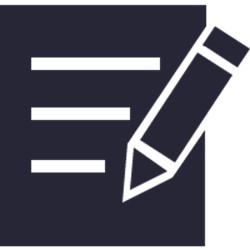